Green Jobs Training Program
Shannon Thomas
Manager, Community Engagement & Education
EDF’sGreen Jobs Training Program Mission
Develop a job training program that will prepare residents in Houston’s underserved neighborhoods for innovative jobs that will contribute to the overall resiliency of their communities. As new opportunities for green jobs emerge in Houston, we strive to prepare the workforce to meet the technological needs of the future, which will benefit employers, residents of underrepresented communities, and the communities themselves.
What is a Green Job?
Bureau of Labor Statistics defines a green job as either:

 Jobs in businesses that produce goods or provide services that benefit the environment or conserve natural resources.

 Jobs in which workers' duties involve making their establishment's production processes more environmentally friendly or use fewer natural resources.
[Speaker Notes: The communities most affected by disinvestment, climate change, and generations of environmental degradation must be bettered by the career opportunities and cost-savings promise of the renewable energy sector.]
Green skills & jobs
Technology is shifting. 
Need to train new and existing workers on new, green technology.
In the last five years, the number of Renewables & Environment jobs in the U.S. has increased by 237%, in stark contrast to the 19% increase for Oil & Gas jobs.

While job postings requiring green skills grew at 8% annually over the past five years, the share of green talent has grown at only 6% annually in the same period.
Source: LinkedIn Global Green Skills Report 2022
[Speaker Notes: The communities most affected by disinvestment, climate change, and generations of environmental degradation must be bettered by the career opportunities and cost-savings promise of the renewable energy sector.]
President Biden’s Justice 40 Initiative
Aims to deliver 40% of the overall benefits of federal investments in climate and clean energy, including sustainable transportation, to disadvantaged communities.
[Speaker Notes: .  Job training and workforce development was one of the key needed investments identified by EJ advocates in their recent Justice40 recommendations to President Biden. 
consistent with the Justice 40 initiatives too that aim to direct 40% of benefits in climate and clean energy to disadvantaged communities. We should ensure that black and brown communities have the workforce skills to remain competitive and to strengthen their neighborhoods and families.]
Pilot Program
Partners: 
Texas Southern University (hard skills) 
Environmental Career Worker Trainer Program
Roots of Success (soft skills)
Environmental Education & Job Training Program 
Recognized by U.S. Dept of Labor
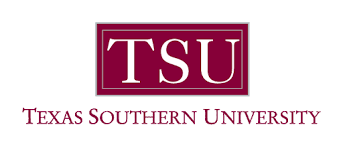 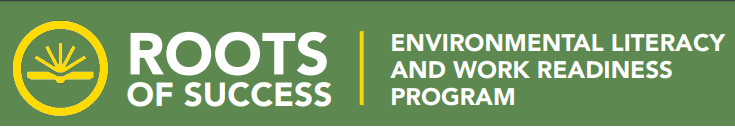 [Speaker Notes: The Environmental Career Worker Training Program focuses on delivering comprehensive training to increase the number of disadvantaged and underrepresented minority workers in areas such as environmental remediation/
restoration, construction, hazardous materials/waste handling and emergency response.]
Pilot Program
12-week classroom and hands-on training program
Certifications Received:
Environmental Specialist Pre-Apprenticeship Certificate
Asbestos and Lead abatement worker state certification
40 Hour - Basic construction skills with weatherization
40 Hour - Hazwoper certification
OSHA 10
TWIC 
24 Hour - Community Emergency Response Training
Tutoring, basic life skill training, financial literacy, basic computer training
Career counseling, mentoring
Job placement assistance
[Speaker Notes: The Environmental Career Worker Training Program focuses on delivering comprehensive training to increase the number of disadvantaged and underrepresented minority workers in areas such as environmental remediation/
restoration, construction, hazardous materials/waste handling and emergency response.]
Pilot Program Outcomes
Began January 2022
20 participants. 14 graduates.
Ages 21 - 52
Job placement is ongoing
[Speaker Notes: The Environmental Career Worker Training Program focuses on delivering comprehensive training to increase the number of disadvantaged and underrepresented minority workers in areas such as environmental remediation/
restoration, construction, hazardous materials/waste handling and emergency response.]
Pilot Program: Cohort 2 (in development)
Step 1: Employer Survey
Phase 1 survey available
Link in Chat
[Speaker Notes: The Environmental Career Worker Training Program focuses on delivering comprehensive training to increase the number of disadvantaged and underrepresented minority workers in areas such as environmental remediation/
restoration, construction, hazardous materials/waste handling and emergency response.]
Employment Partners
Targeted training
Provide input on needed skills 
Provide interview opportunities for graduates
[Speaker Notes: The Environmental Career Worker Training Program focuses on delivering comprehensive training to increase the number of disadvantaged and underrepresented minority workers in areas such as environmental remediation/
restoration, construction, hazardous materials/waste handling and emergency response.]
EDF’s Green Jobs Training Program Goals
Provide employment opportunities for disadvantaged Houston residents.Create a pipeline of skilled workers for Houston employers.Increase entrepreneurship.
Shannon Thomassthomas@edf.org